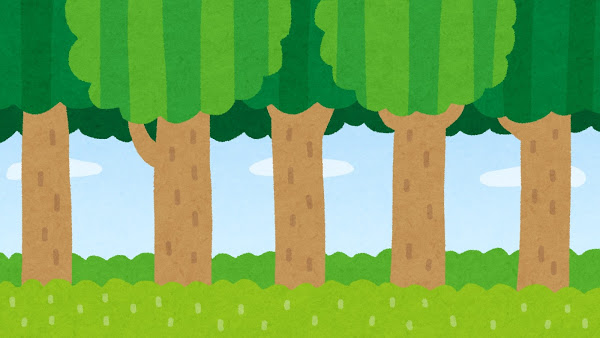 FOREST
JEOPARDY
QUIZ
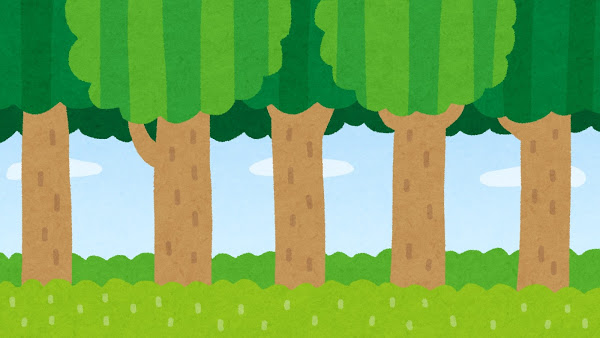 THE TOPICS
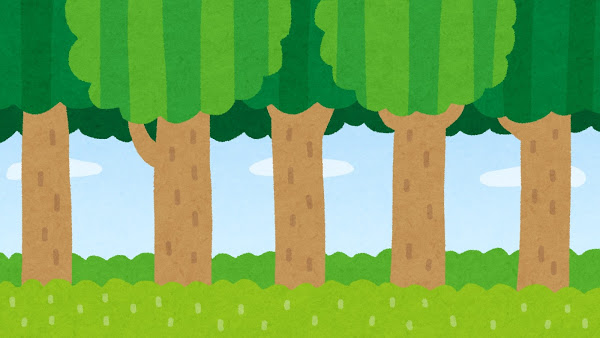 WHICH ONE?
CHANGE TO ENGLISH
CHANGE TO JAPANESE
GRAMMAR MISTAKE
10
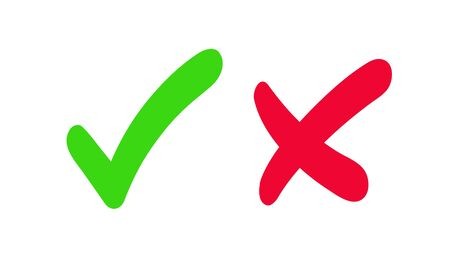 10
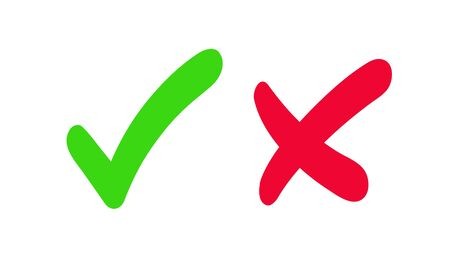 10
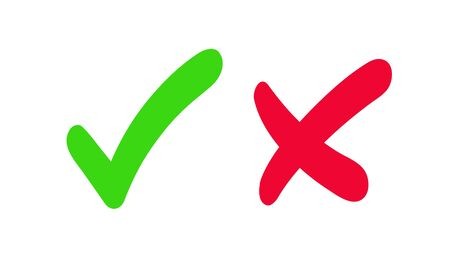 10
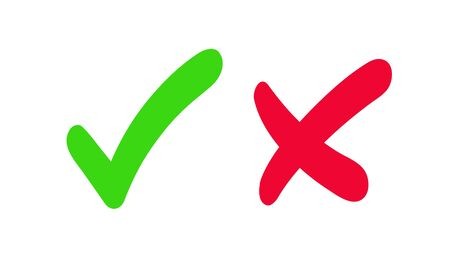 20
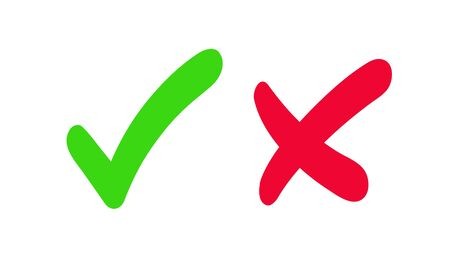 20
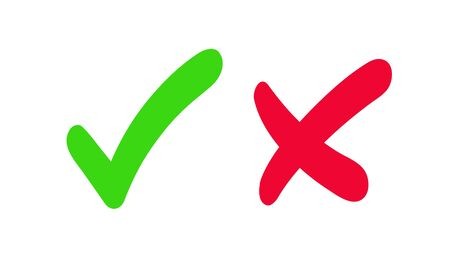 20
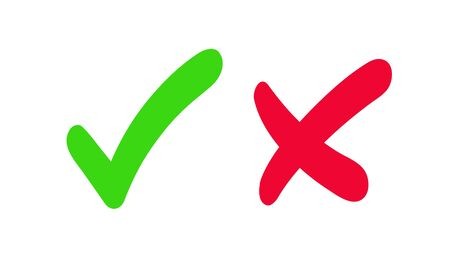 20
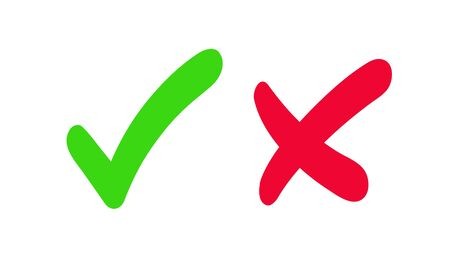 30
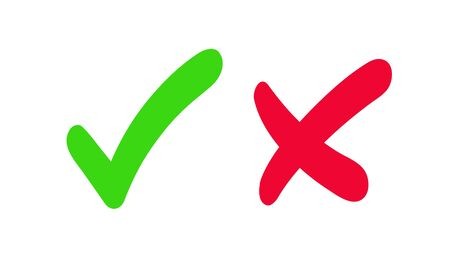 30
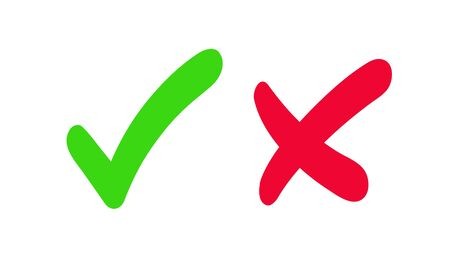 30
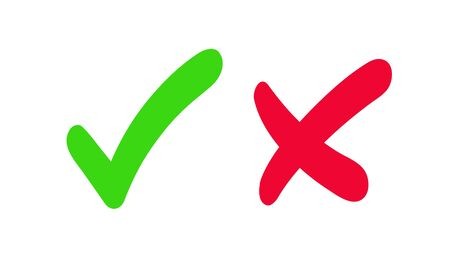 30
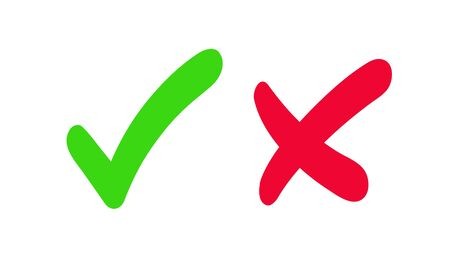 40
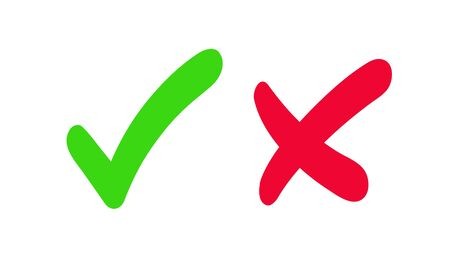 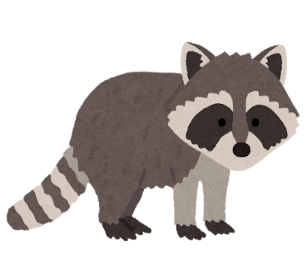 40
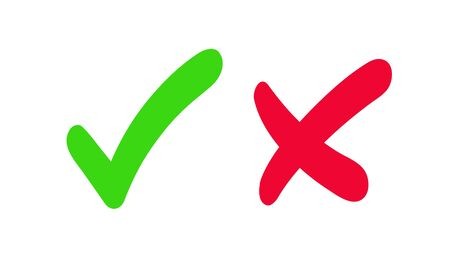 40
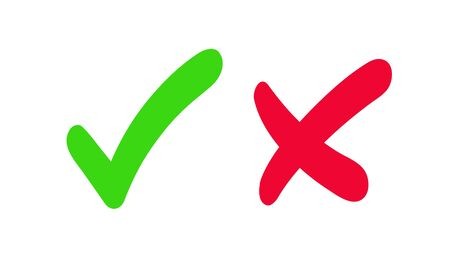 40
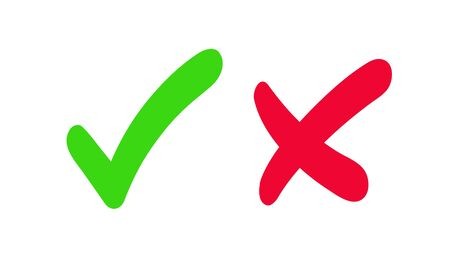 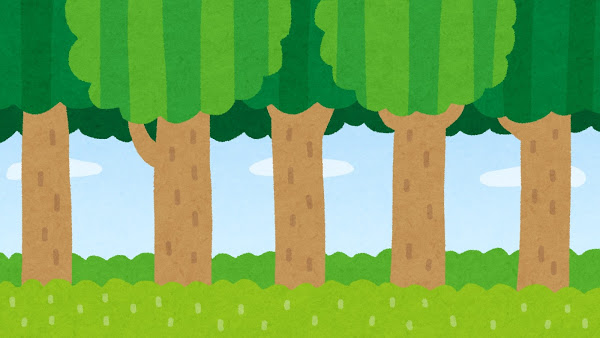 My mother (letting/let/gave) me eat the cookie.
My mother let me eat the cookie.
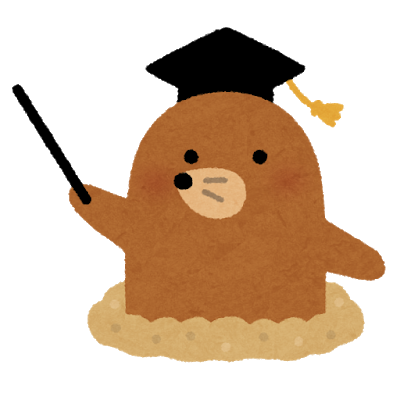 WHICH ONE?
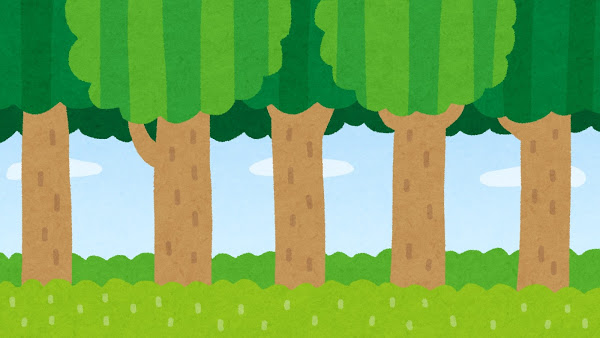 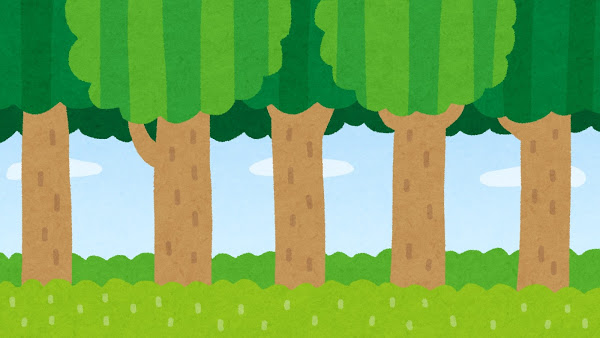 My brathor helping me with my homework.
My brother helped me with my homework.
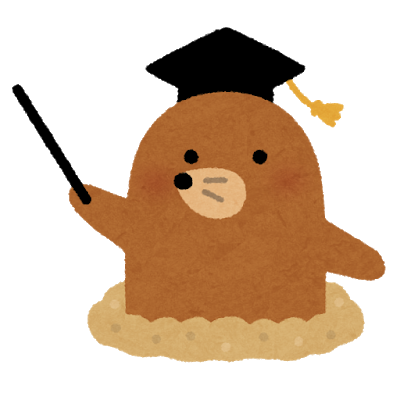 GRAMMAR MISTAKE
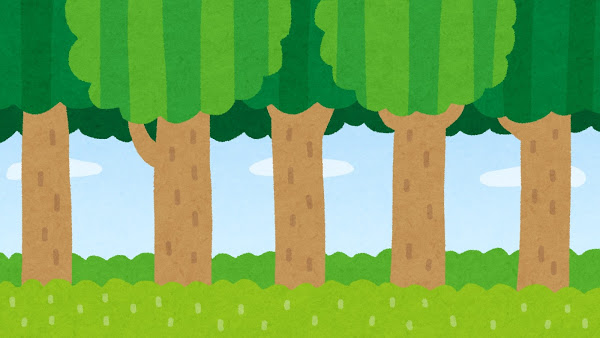 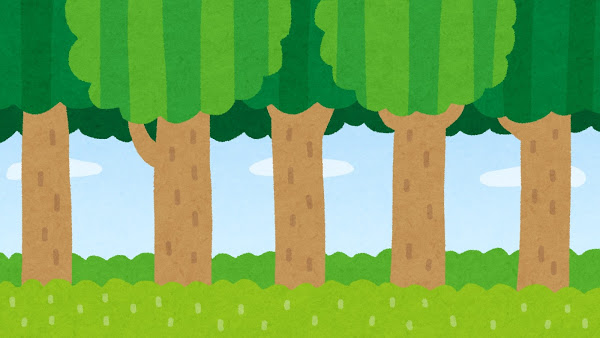 WHICH ONE?
CHANGE TO ENGLISH
CHANGE TO JAPANESE
GRAMMAR MISTAKE
10
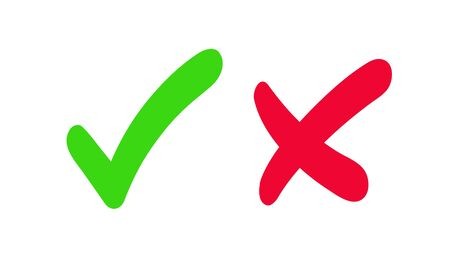 10
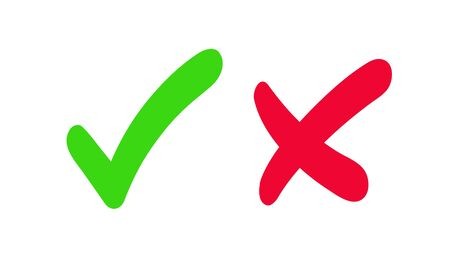 10
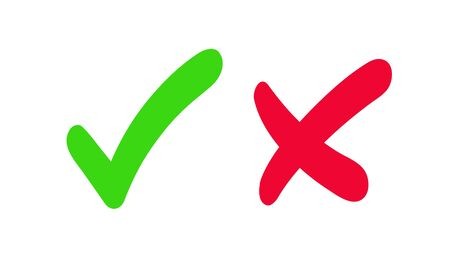 10
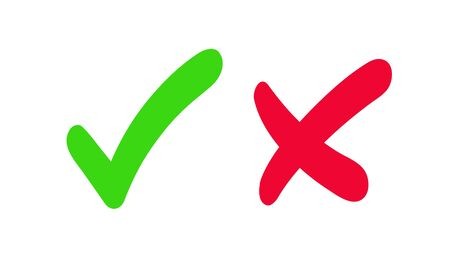 20
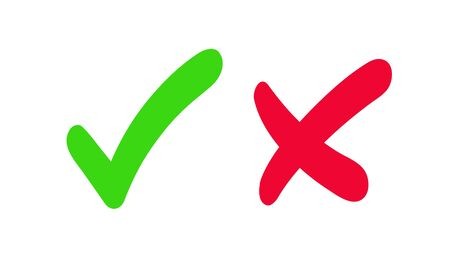 20
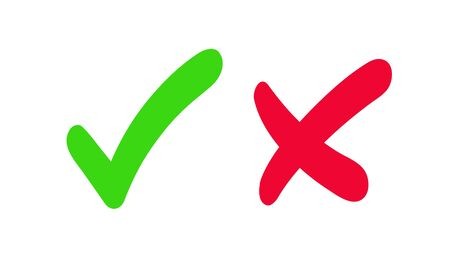 20
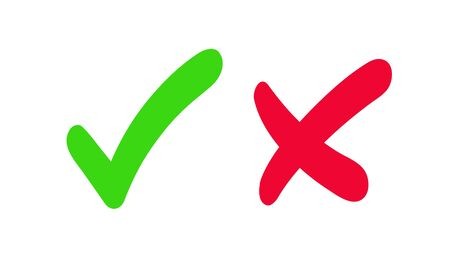 20
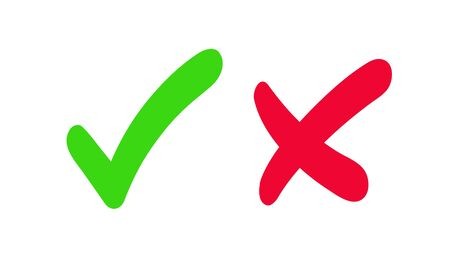 30
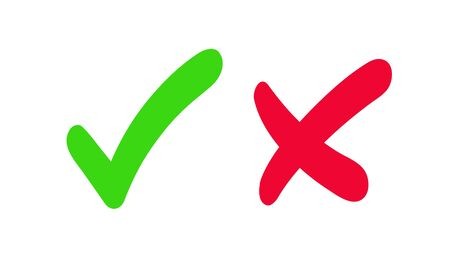 30
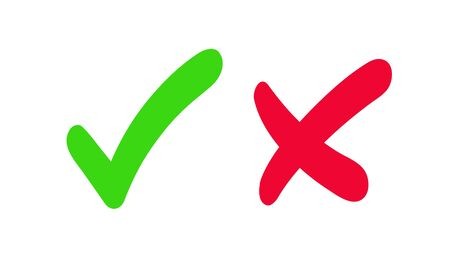 30
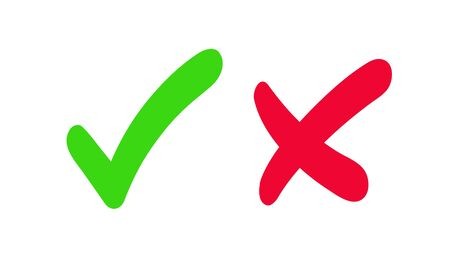 30
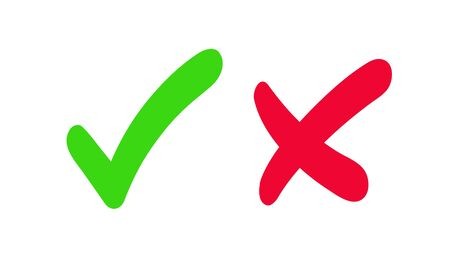 40
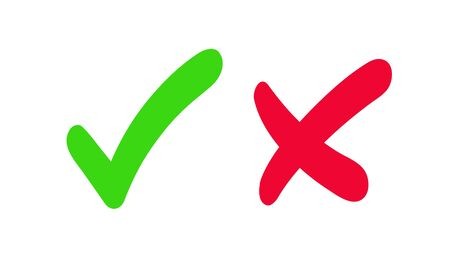 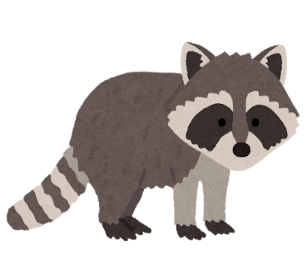 40
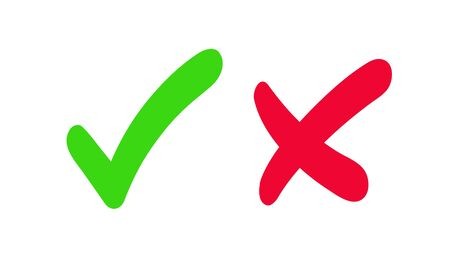 40
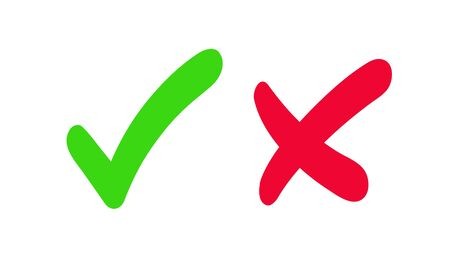 40
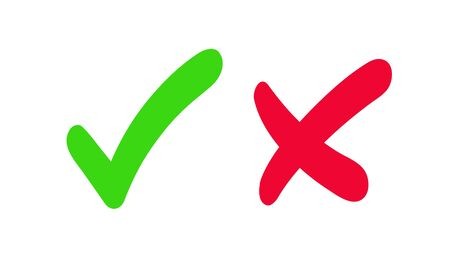 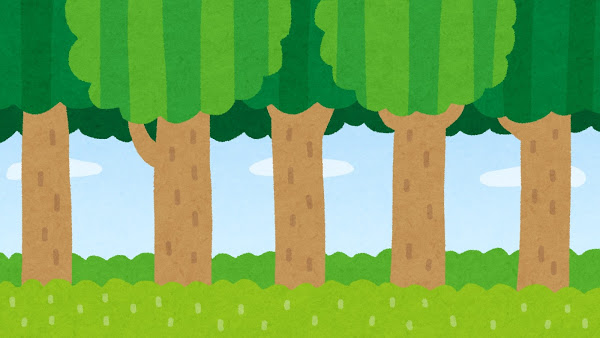 Let me (opens/open/opened) the window for you.
Let me (open) the window for you.
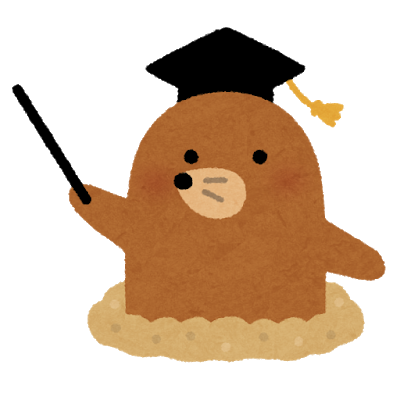 10
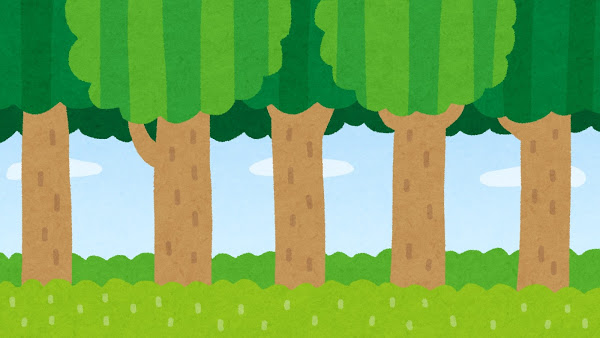 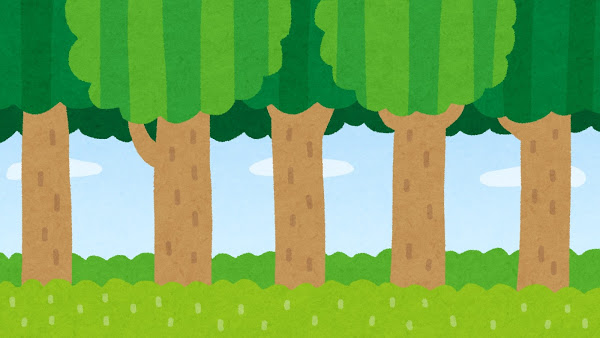 She (helped / help / helping) me carry the books yesterday.
She (helped) me carry the books yesterday.
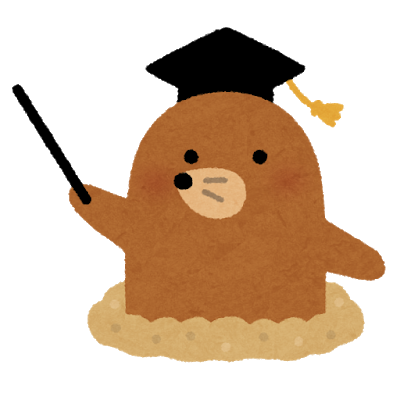 20
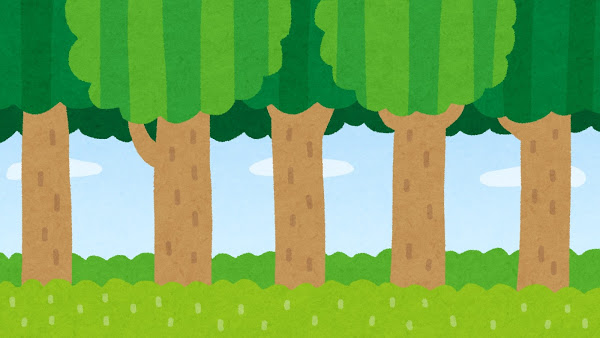 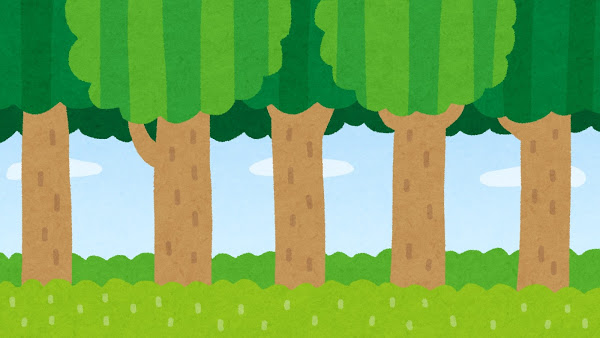 My father let (I / me / they) play games last night.
My father let (me) play games last night.
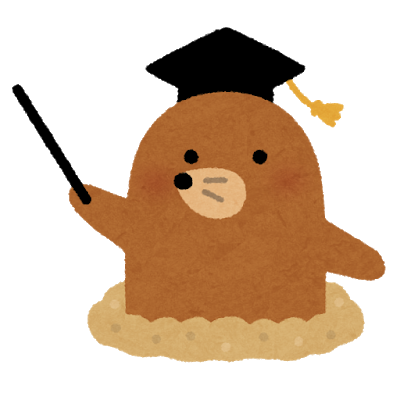 30
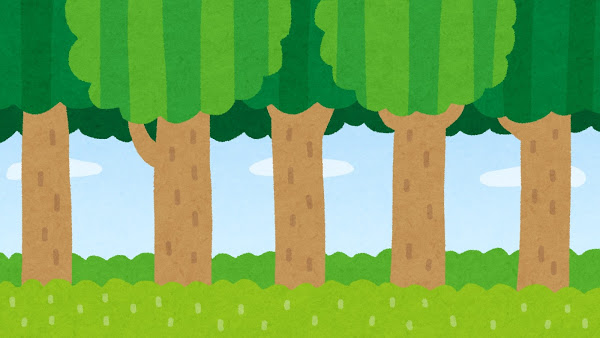 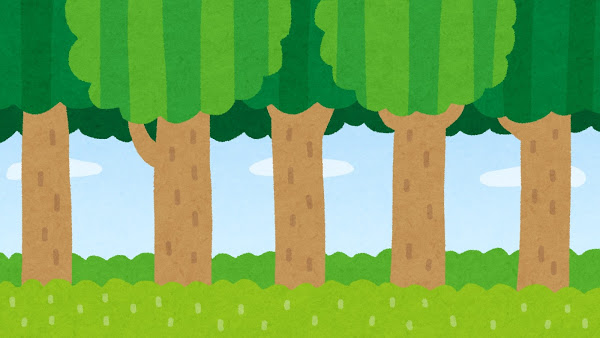 I helped (his / him) (caught / catch) the fish.
I helped (him) (catch) the fish.
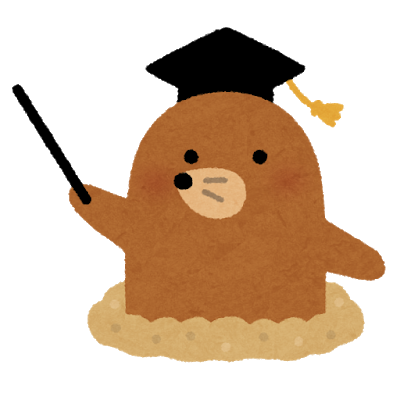 40
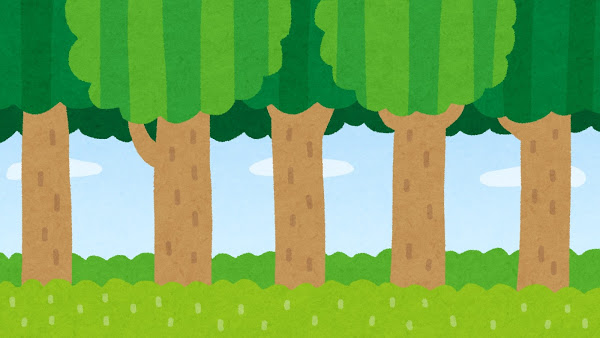 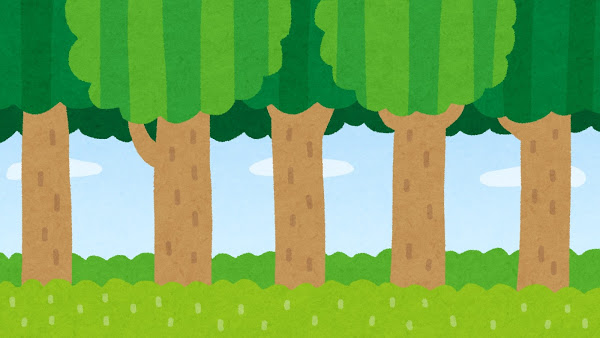 私は彼が掃除するのを手伝いました。
I helped him clean.
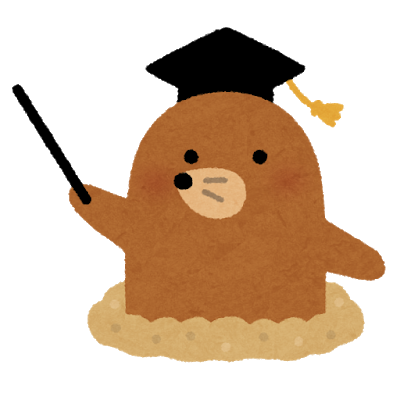 10
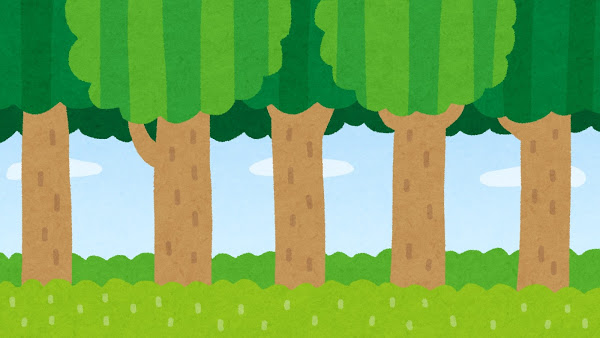 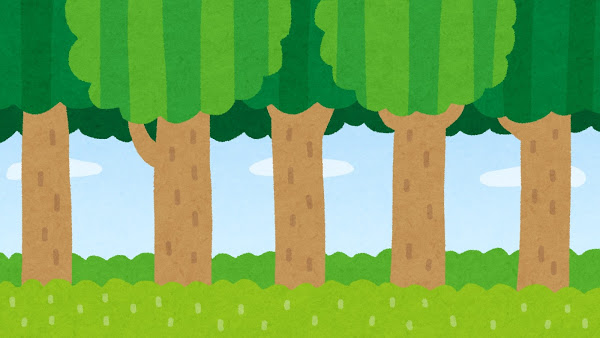 先生は私に勉強するのを手伝ってくれました。
The teacher helped me study.
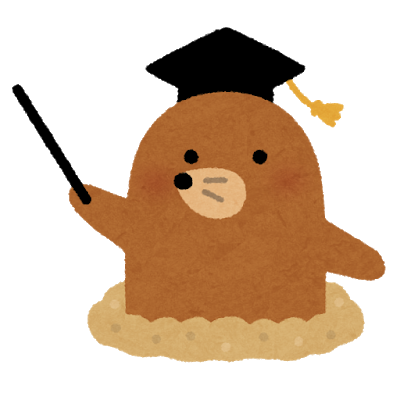 20
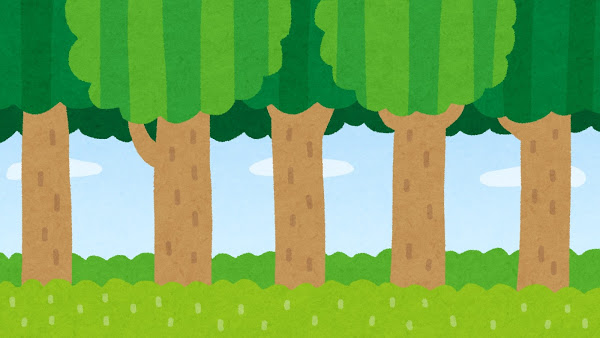 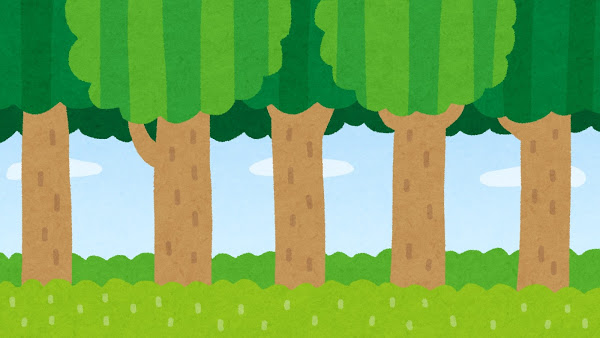 彼女は私をお祭りに行かせてくれました。
She let me go to the festival.
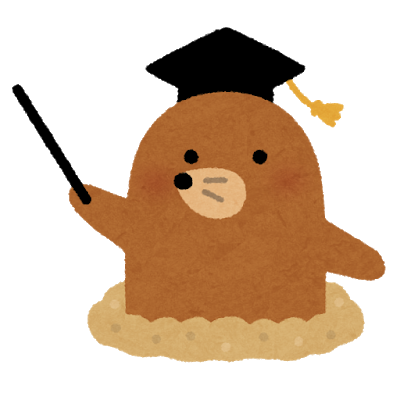 30
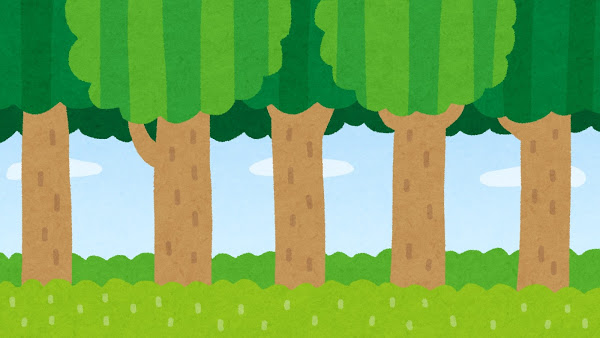 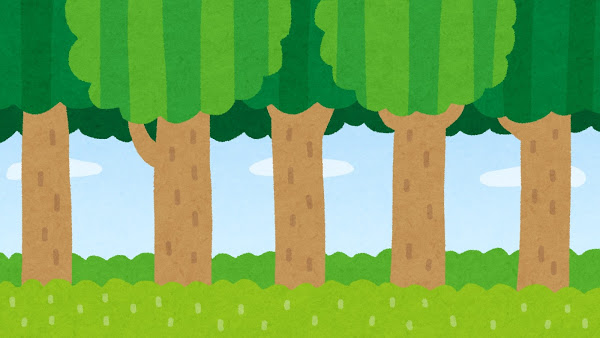 ケンタは私に彼のペンを使わせてくれました。
Kenta let me use his pen.
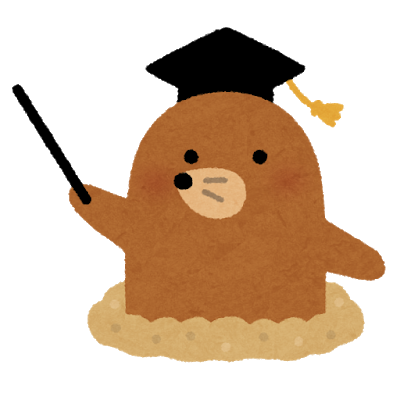 40
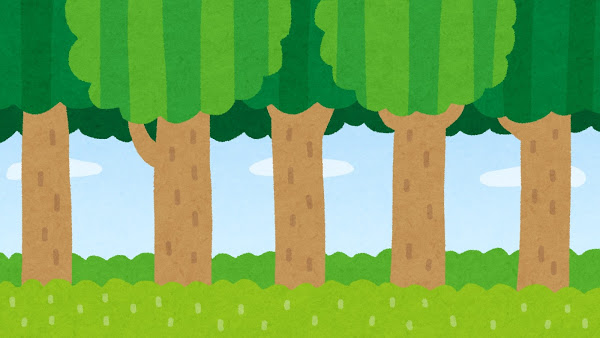 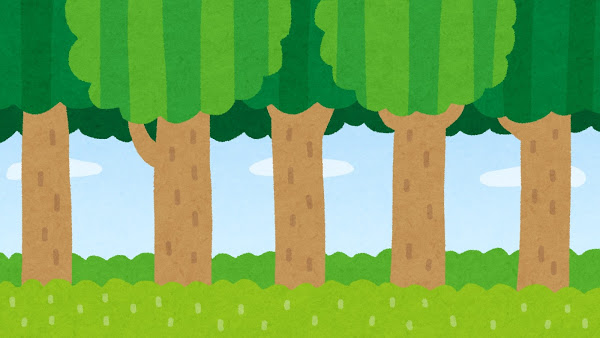 Let me close the door.
私にドアを閉めさせてください。
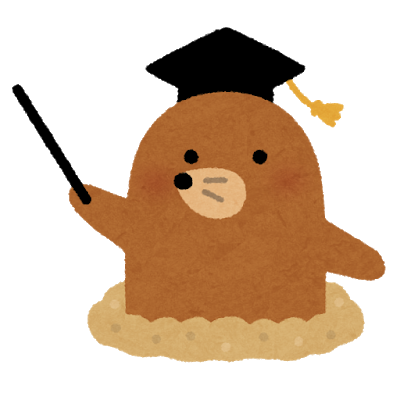 10
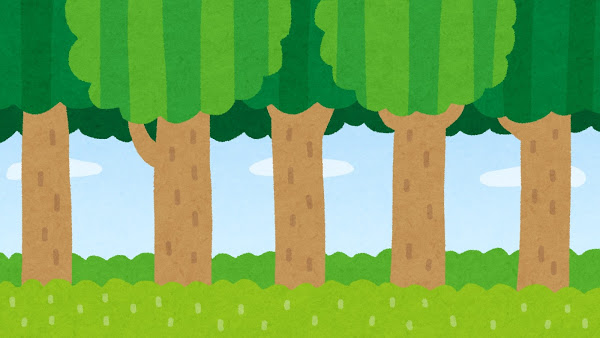 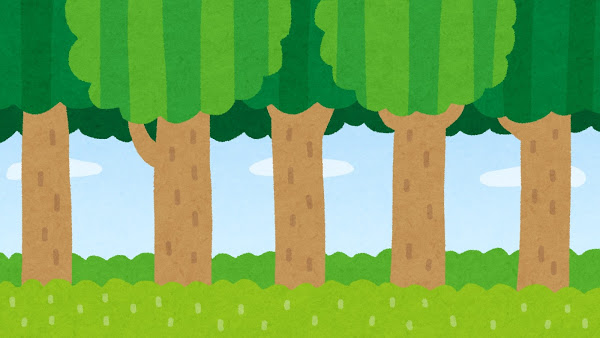 Aya helped her study.
アヤが彼女の勉強を手伝いました。
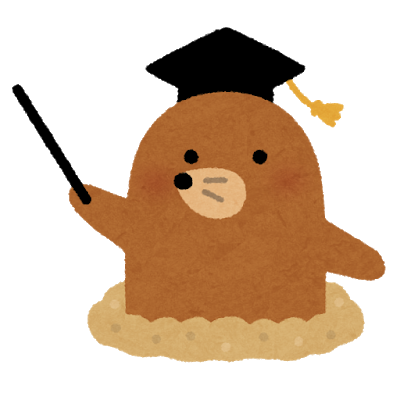 20
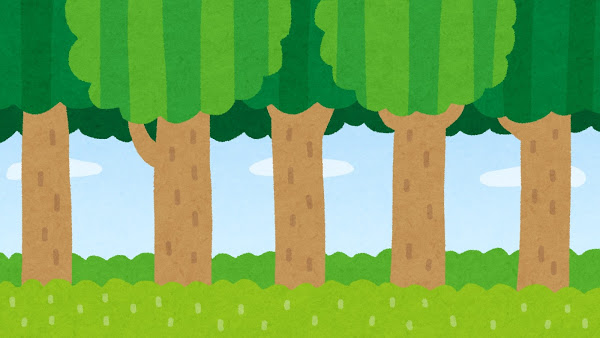 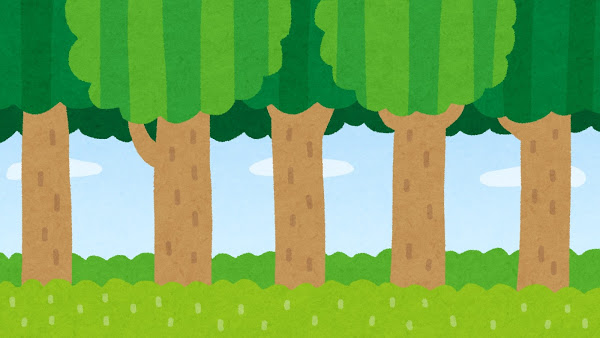 My parents let me go to Rycom mall.
両親は私をRycomに行かせてくれました。（許してくれました）.
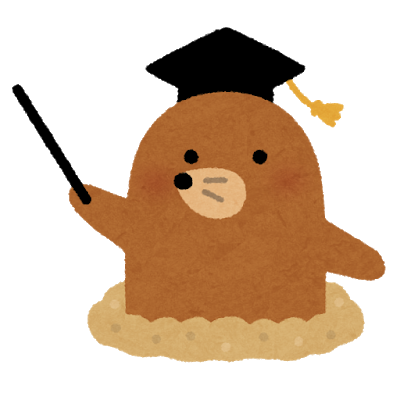 30
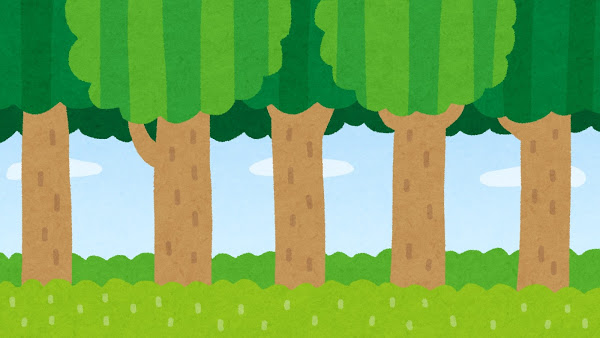 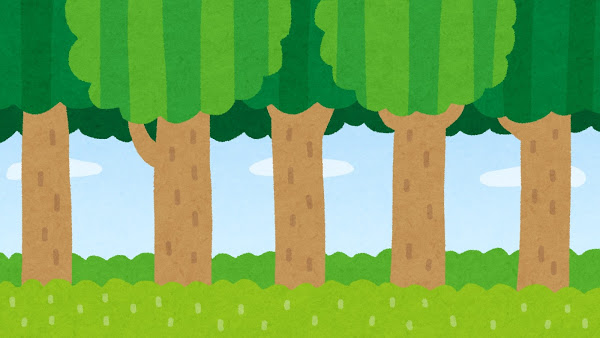 Mother let me make dinner.
母は私に夕食を作らせてくれました。（ゆるしてくれました）
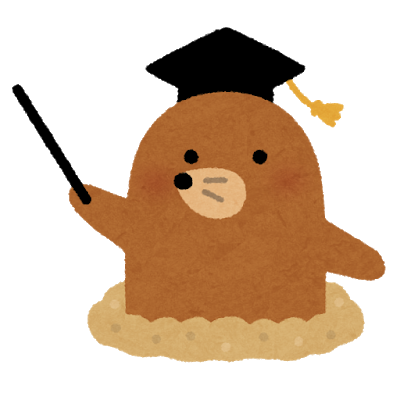 40
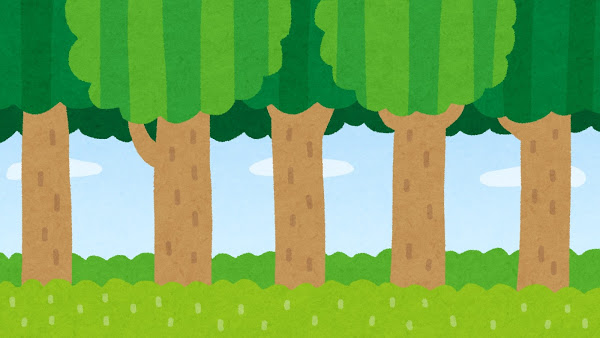 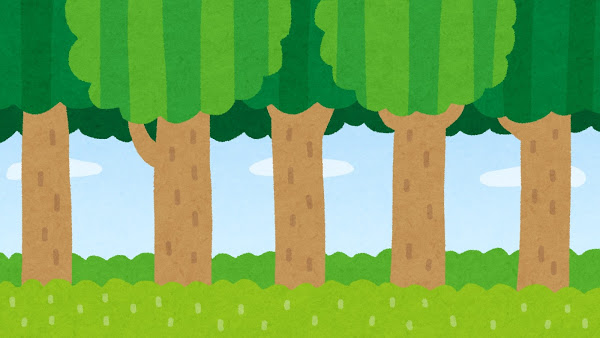 Let me talked about my winter vacation.
Let me talk about my winter vacation.
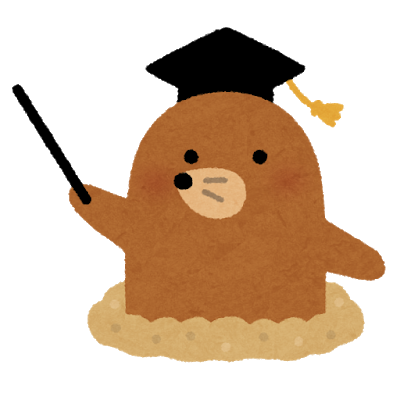 10
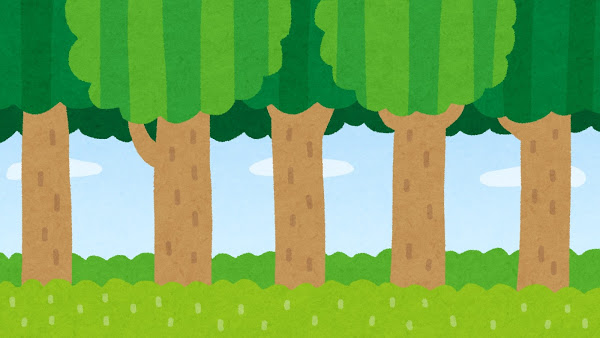 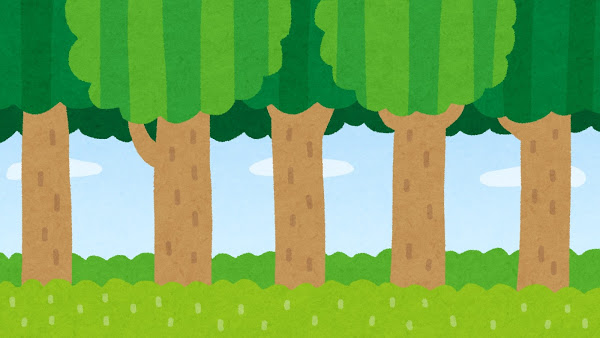 I lets the cat in the hause.
I let the cat in the house.
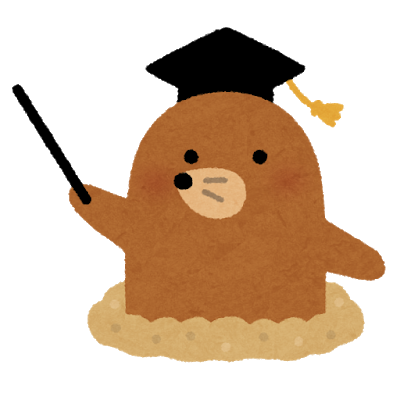 20
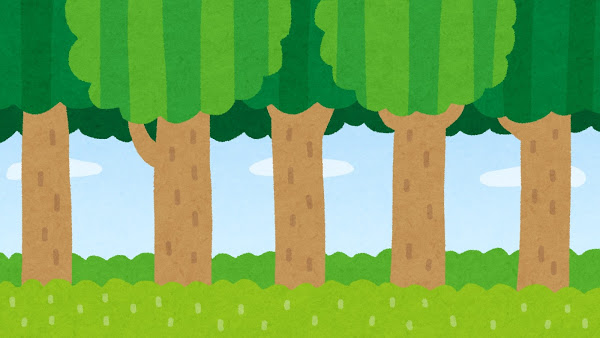 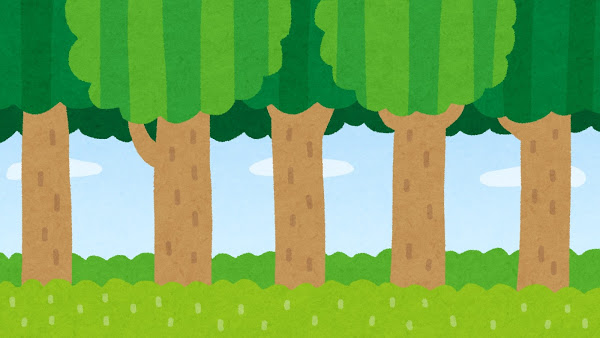 Ms. kodi help me do my english homework yesterday.
Ms. Kodi helped me do my English homework yesterday.
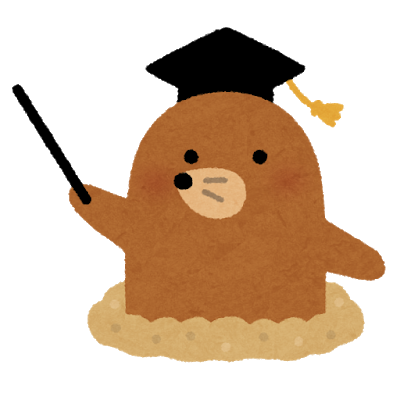 30
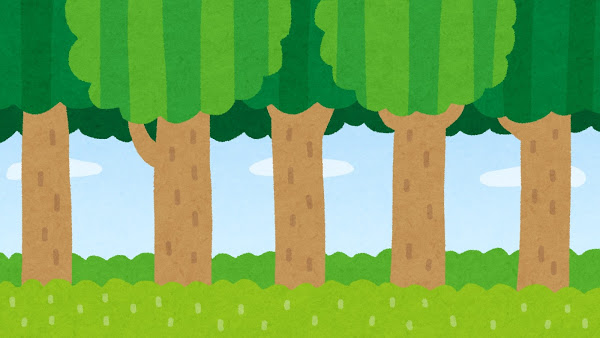 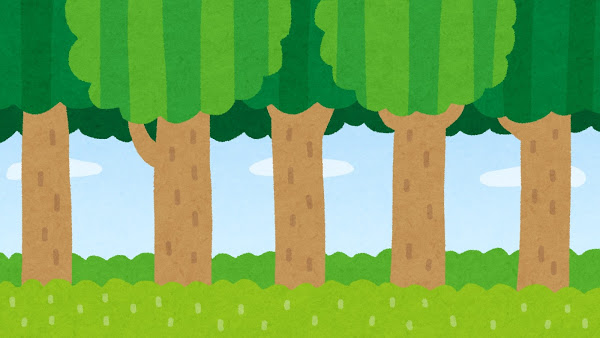 Bob help I used the computa yesterday.
Bob helped me use the computer yesterday.
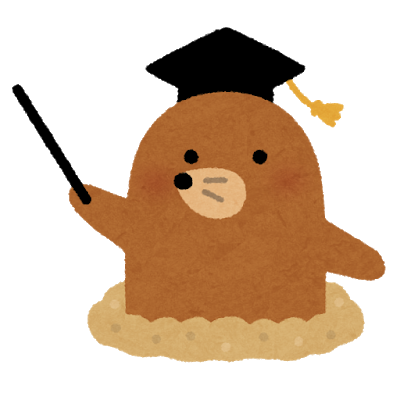 40
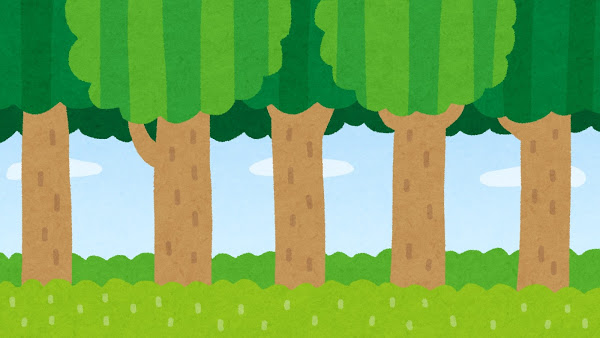 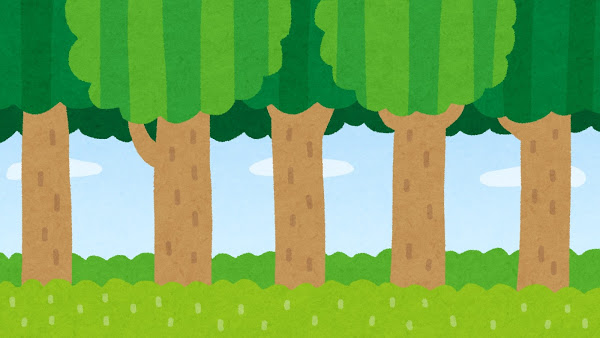 THE END
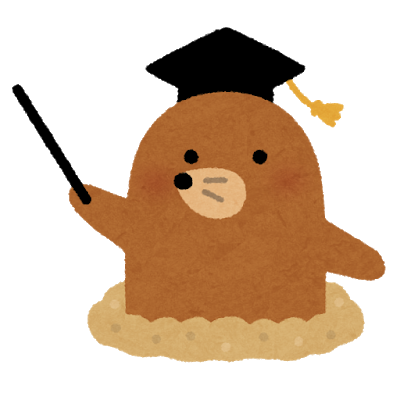 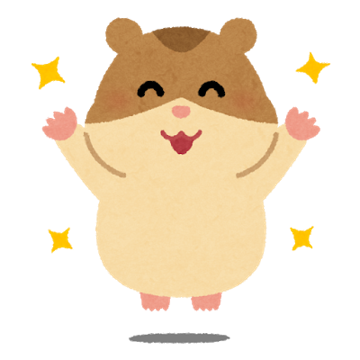 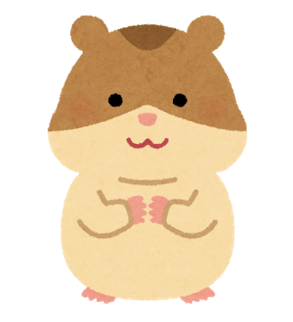 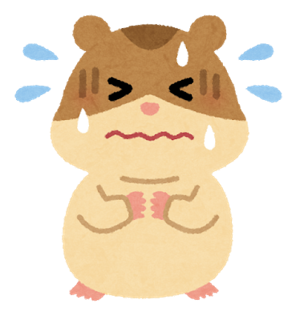